Marcom Report
Bindoo Srivastava
TSDSI
28 July 2022
Outline
Marcom updates from SC 62
Updates from oneM2M TP 55 - Marcom Ad-hoc 
10th Anniversary Celebrations Updates
Website Engagement
© 2022 oneM2M
oneM2M Rel 2 approved at ITU-T SG20 Plenary!
3
Updates from SC 62
Felicitation of Past SC Leaders
ETSI has opened Bank account and transfer of funds will be effected soon. 
Payment to Ken to be initiated. 
Contract with PR Agency to be initiated.
CY’23 Budget discussed based on MARCOM submission of priority options
Rel 4 expected to be ratified in Q3-Q4 (MARCOM to gear up wrt TP56) 
SSC White paper likely in end CY’22
Next SC meeting – proposed to be collocated with TP56 – 29 Sep 2022? (TSDSI to confirm if this date works)
© 2022 oneM2M
Summary from TP#55-MARCOM Adhoc Session
Recommendations from JaeSeung Song’s presentation on
oneM2M Development & Directions  in TP55 – extract below:

 Consider to support and interwork with new technologies (some key words)
6G 
Metaverse 
Blockchain
AI/ML
Quantum computing
Web 3.0
 Still many features uncovered
 Outreach to various industries (ITS, Smart City, Factory, etc)
 Engage with other standards
3GPP 
ETSI MEC, ETSI CIM, ETSI ITS, etc.
CONTEXT: Where are we after 10 years?

What are adoption trends? Deployment (pilots & commercial)
	
What is the Engagement?
Project level – Region wise/Verticals; 
User Community/ System Integrators/ Solution and 	Service providers
Availability and growth in Devices/Products/Solutions,
Compliance and Certification ecosystem

How can we make oneM2M easy to adopt by Developers/ System Integrators et al

An introspection in the form of Joint non-decision making TP-MARCOM discussions conducted in TP#54 & #55
© 2022 oneM2M
10th Anniversary Celebrations
6
10th Anniversary Celebrations
Volunteer Sponsors for the Social Event?
© 2022 oneM2M
oneM2M@10
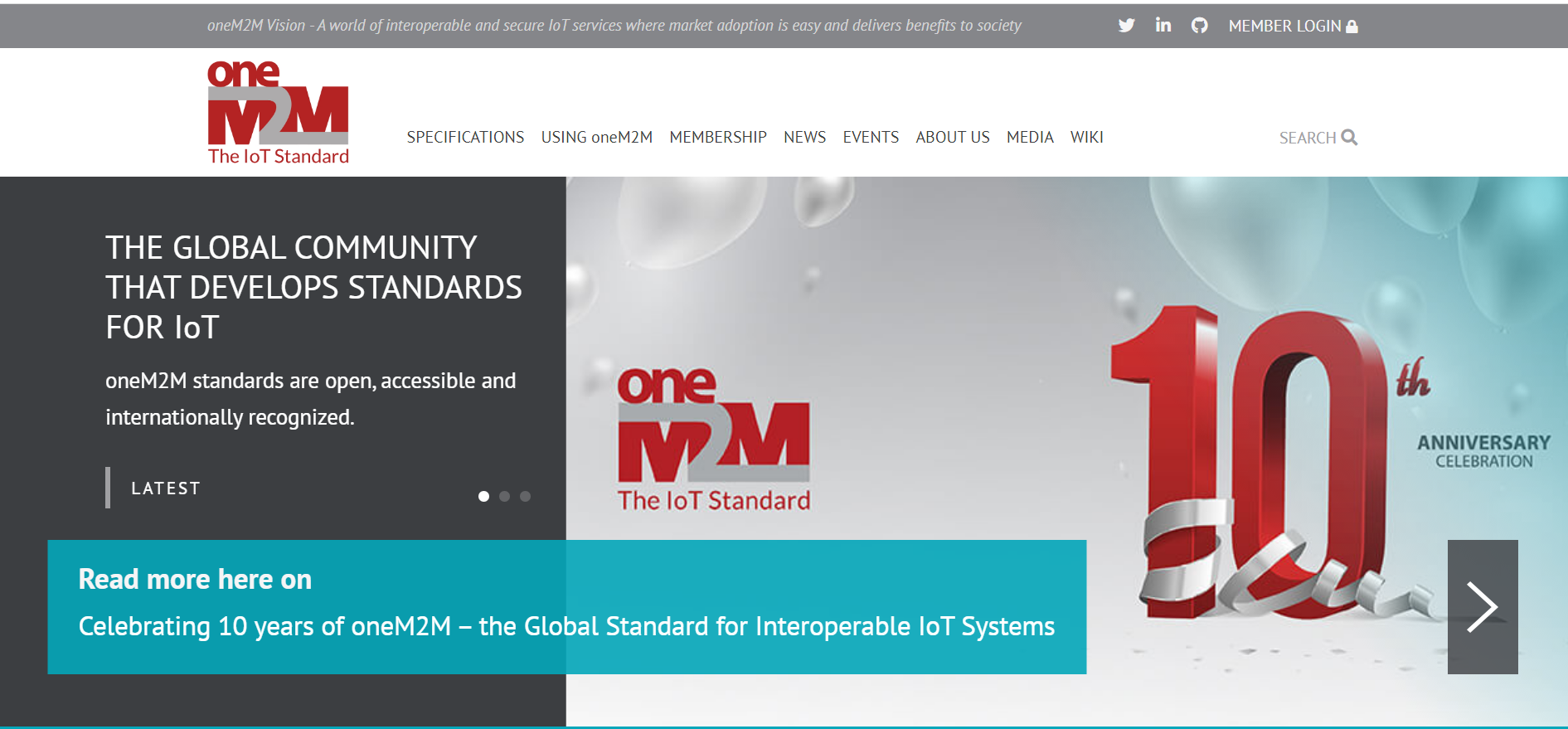 © 2022 oneM2M
Key Highlights
oneM2M 10th anniversary celebrations launched !!!

Thought Leadership: 0 Articles Published, 5 in Pipeline
Engagement: 
0 Executive Insights published, 5 in Pipeline
Visibility: 
Events Total organised ( NIL@oneM2M, NIL@Partner, NIL@Regional level)
Speaking Opportunities – 0 availed since Marcom 107
Social Media:
1416 Twitter followers (-4 in CY’22), 26 posts 
1247 LinkedIn followers (+16 in CY22), 7 posts
Communiques & PRs: 
oneM2M in the News – 1200 followers
PR issued – 1 (oneM2M 10-year Press Release)
Activities Tracker link
© 2022 oneM2M
VISIBILITY – Events & Speaking Opportunities (Upcoming/Potential)
© 2022 oneM2M
Website & Social Media Engagements
11
Website - Visits
Australia added in June
Vietnam continued in June
Canada, Singapore dropped
© 2022 oneM2M
Website - Visits
New Entrants in June: Rest-resources, api
© 2022 oneM2M
Website - Visits
#Viewpoints published every month
© 2022 oneM2M
Reference Slides
Thought Leadership – Articles
Global Journals
Paper in IEEE Internet of Things Journal

Trade Journals
oneM2M and sustainability - IoT Business News; 
Open Standards article for Interoperability News EU
ABI Research interview with oneM2M for their Smart Cities research program
Comments on Industrial IoT submitted to AI Magazine

Regional
Feature in National Post, Canada) 
Voice & Data, India Smart Cities Edition
oneM2M in context of smart cities for tele.net, India
Partner Communiques
ETSI Enjoy - Addressing Societal Challenges with IoT
ETSI Enjoy - IoT data for industrial verticals
Activities Tracker link
© 2022 oneM2M
Potential Article Opportunities
Global Journals
IEEE Network Special Edition on Smart Communities (dropped)

Trade Journals
Article submitted to IoTforAll - "efficient IoT messages“
Second article for Interoperability News (with Enrico)
Magazine - Making IoT Intelligent

Regional

Partner Communiques
ETSI Enjoy (edition on AI)
© 2022 oneM2M
Engagement – Interviews & Executive Insights
oneM2M in the News – 1200 Subscribers

oneM2M News – 1 (Since Marcom 107)

Press Releases – 1

Media queries  to  oneM2M_PressMedia@list.onem2m.org being forwarded to Bindoo, Aurindam, Ken, Akash
Interviews 
None

Executive Insights
Roland on TP#52 - 5 Jan’22
Roland on TP#53  - 9 Mar’22
IoT and 6G interview with Onel Alcaraz López (Finland) 16 Mar’22
Interview about UCL standardization study 7 Apr’22
SMARTM2M study on IoT data for AI - Michelle W 25 May’22
Roland on TP#54 – 3 Jun’22
Interview with TCS (DigiFleet) – 23 Jun’22
Activities Tracker link
© 2022 oneM2M
[Speaker Notes: - Interviews in pipeline - Interview with TCS (DigiFleet), SMARTM2M study on IoT data for AI and Mauro Dragoni STF602 interview]
VISIBILITY – Events & Speaking Opportunities
Activities Tracker link
© 2022 oneM2M
[Speaker Notes: Regional Events Upcoming - 
18-20 Oct: IMC 2022*
18-20 Oct: Future Com Brazil/Hybrid/Sau Paolo
IET Future Tech Congress - 22-23 Nov (Phygital)/BLR
12-15 Oct: The 2nd International Conference on AI-ML-Systems (AIMLSystems'22), F2F Bangalore, India]
Potential Key Events /Speaking Opps
Potential Global and Regional Events 
Embedded Technologies Convention 
IEEE 8th IoT World Forum (26 Oct-11 Nov’22 // Yokohama, Japan  (in person and hybrid)
Futurecom 2022: 18-20 Oct’22, Sao Paulo, Brazil 
ETSI IoT Week
Korea IoT event
TSDSI Tech Deep Dive 2022
India Mobile Congress IMC 2022
WORLD SMART CITY EXPO 2022 – Korea - 31 Aug-2 Sep’22
Embedded Technology Convention ASIA - 28-29 Sep’22
India Mobile Congress- 29 Sep - 01 Oct’22
TSDSI Tech Deep Dive - 15-18 Nov’22
5th INTERNATIONAL CONFERENCE ON FUTURE SMART CITIES (FSC) - 18-20 Nov’22
IET Future Tech Congress 2022 (phygital event) - 22-23 Nov’22
© 2022 oneM2M
MARCOM Approach
MARCOM Goals 
Provide sustained Market Visibility for oneM2M; 
to increase the understanding of oneM2M both as a technical standard and as an organization for developing and maintaining a standardization roadmap; and, 
develop the market for oneM2M solutions.

Approach
Global (oneM2M level), Partner level and Regional activities
Articles & Speaking Opportunities in targeted journals/periodicals and Events
Support development of collateral for Developers

Interactions being held with Partner and oneM2M experts
© 2022 oneM2M
Thank You
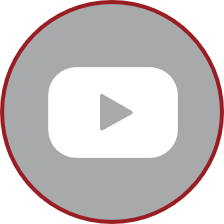 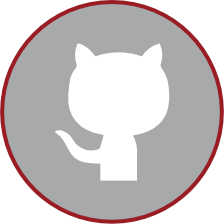 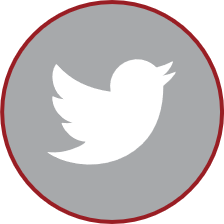 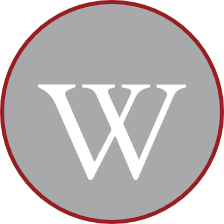 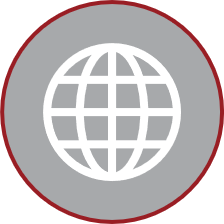 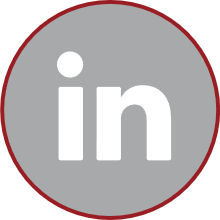